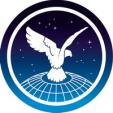 Royal Aeronautical Society 
TOULOUSE BRANCH
15th December 2015
“The Fathers of the Turbojet Engine”
Ian WHITTLE
son of Sir Frank WHITTLE
and
Wolfgang BRIX
former Engine Expert Airbus Deutschland
Download their Presentations from: www.Dibley.eu.com.
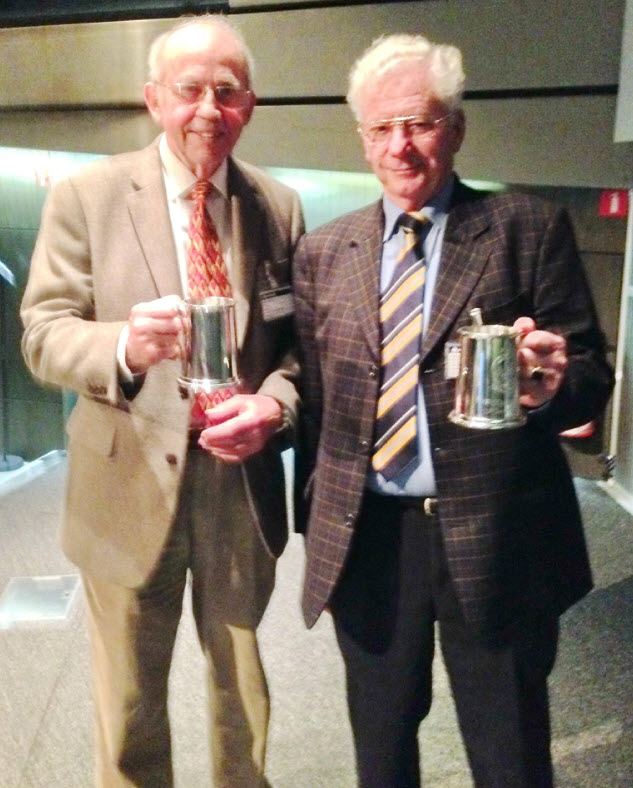 Ian Whittle & Wolfgang Brix with their 
RAeS Toulouse Branch Speakers’ Tankards.
Download their Presentations from: www.Dibley.eu.com.
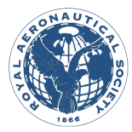 Ian WHITTLE

Son of Sir Frank WHITTLE
Learned fly at school aged 17 through Government Flying Scholarship
5 years in Royal Air Force flying Meteor & Hunter jet fighter aircraft
1958 Kuwait Airways based in Bierut on B707 & Hawker Siddeley Trident
1969 Cathay Pacific in Hong Kong on Convair 880, TriStar & B747
After active flying instructed for Cathay on the B747 Flight Simulator
Fellow of the RAeS, Master Pilot of the Honorable Company of Air Pilots
Still flies his own light aircraft Piper Archer from the UK to France
Genesis of the Turbojet
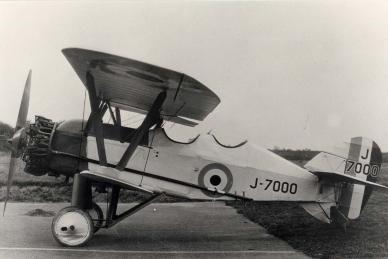 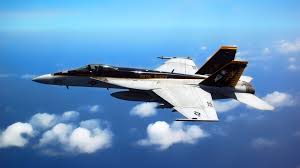 4
Rolls-Royce Trent 1000Turbofan
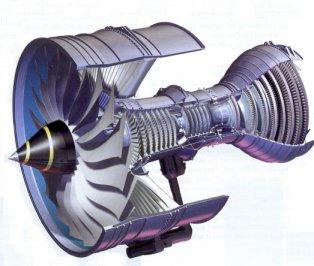 5
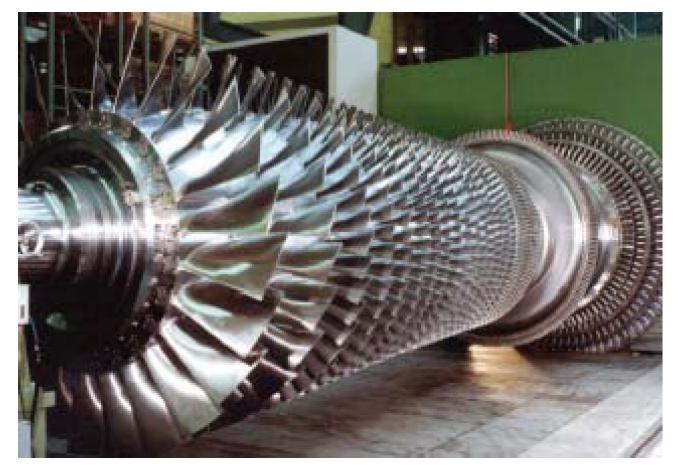 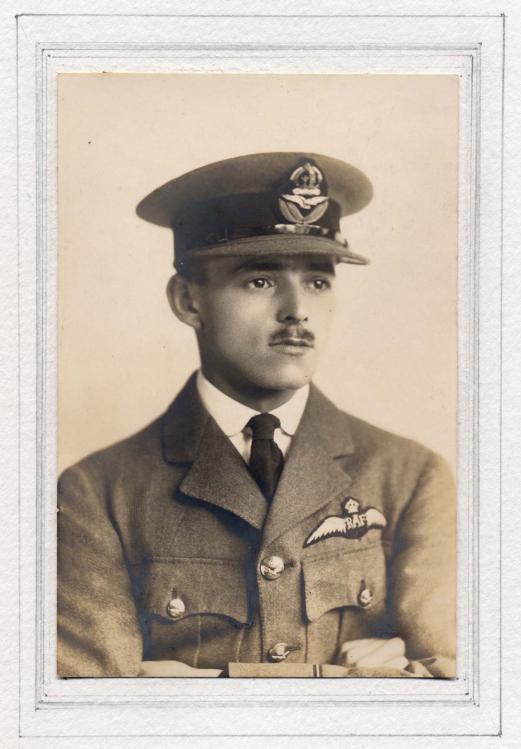 8
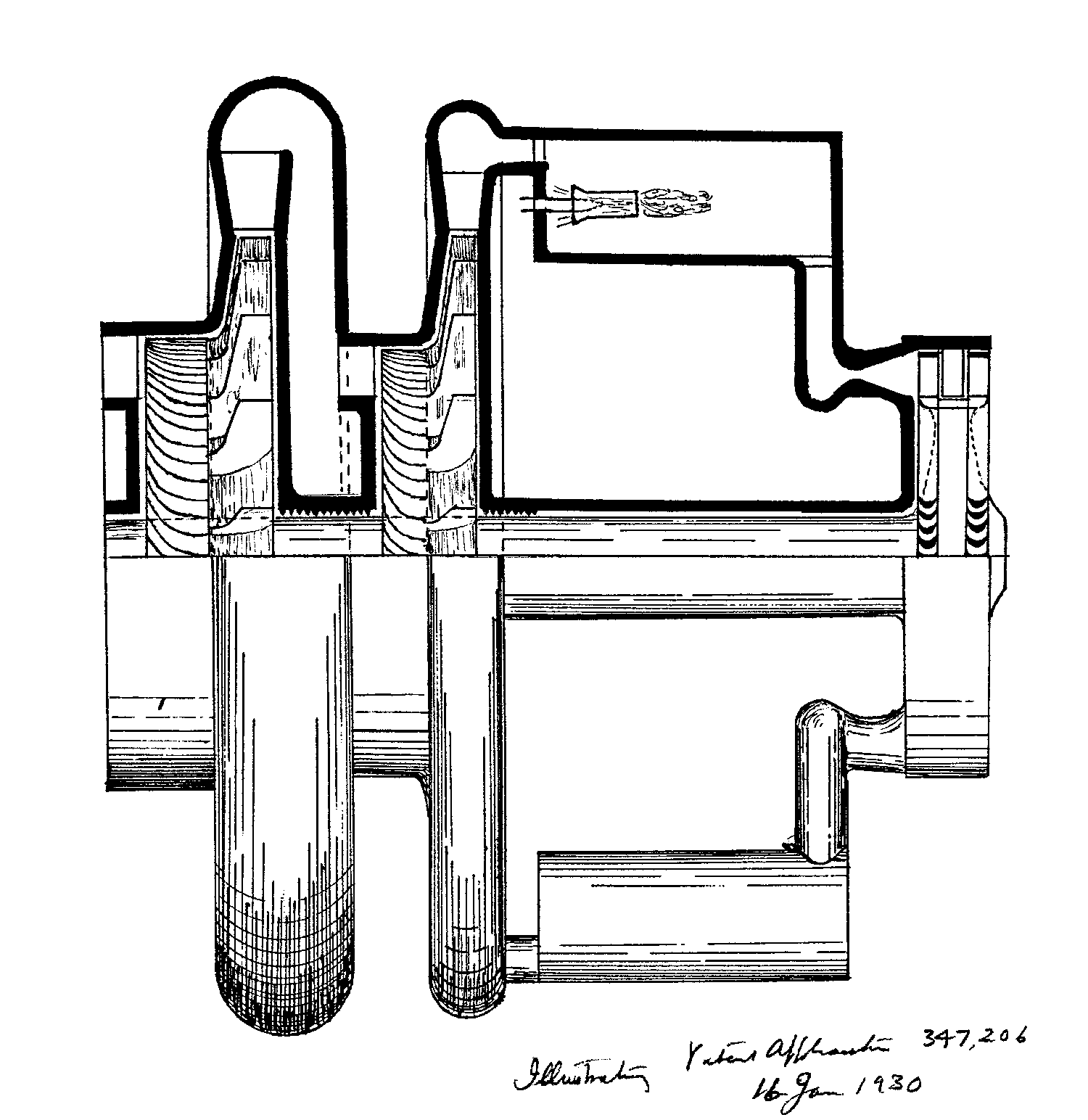 9
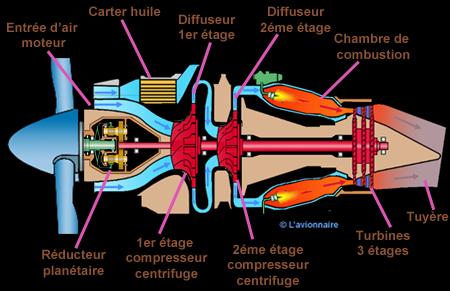 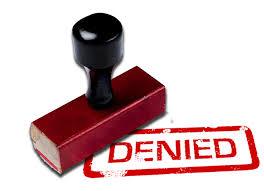 Dr Griffith (RAE) advises
Air Ministry that idea has insufficient merit to warrant further research
11
1930/31
Turbojet patent

Air Ministry remain disinterested and fail to apply secrecy

Aero gas turbine work at RAE ceases
12
1931/32 Turbojet enters the public domain
?
?
1930 - 34Turbofan
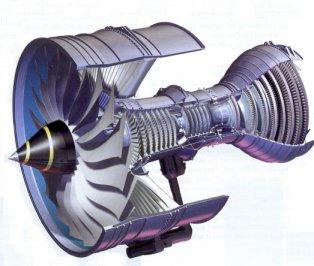 Turbofan
14
Reheat
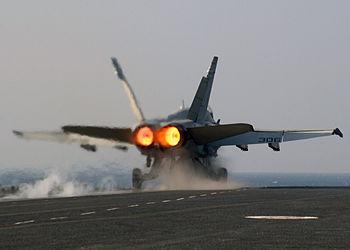 1934 - 1936 F.W. at Cambridge (Peterhouse)
May 1935 - turbojet rescued from oblivion
16
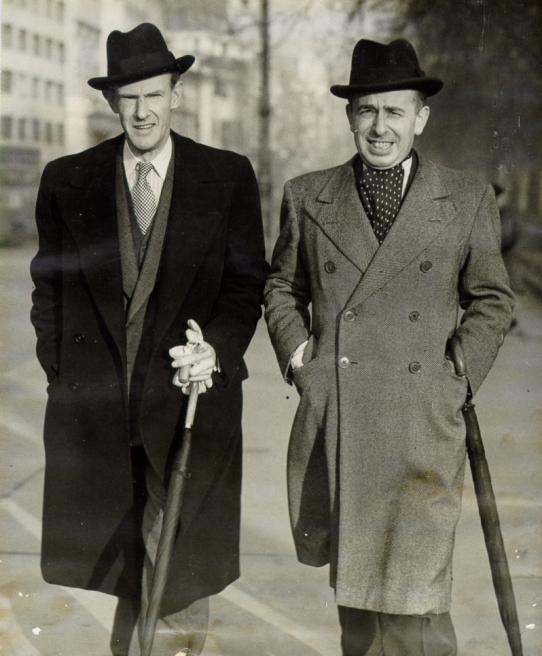 Col Tinling & Rolf Williams c1936
17
[Speaker Notes: Collingwood Tinling and Rolf D Williams who formed a partnership that rescued the turbojet from oblivion in Britain 1936.]
1936 - back into the fray
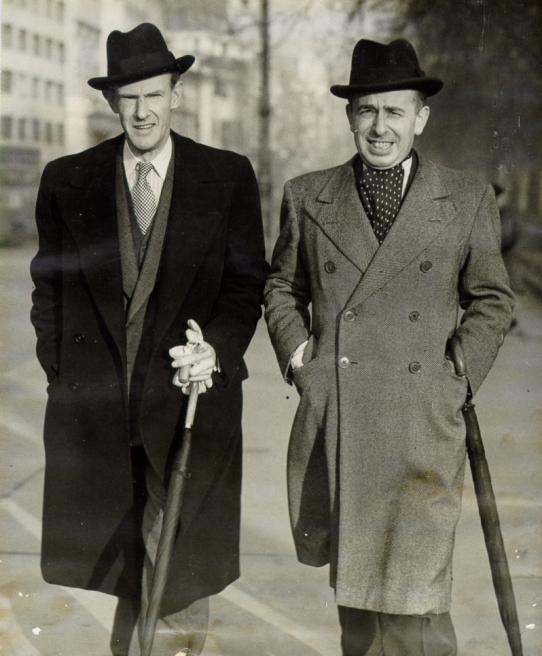 Power Jets Ltd.
Royal Aircraft Establishment
18
1935-1936Germany
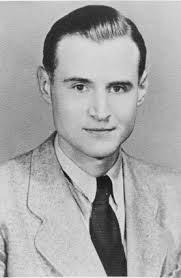 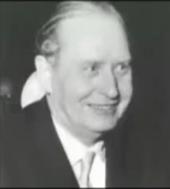 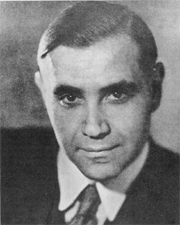 Hans von Ohain
Herbert Wagner
Hermann Oestrich
19
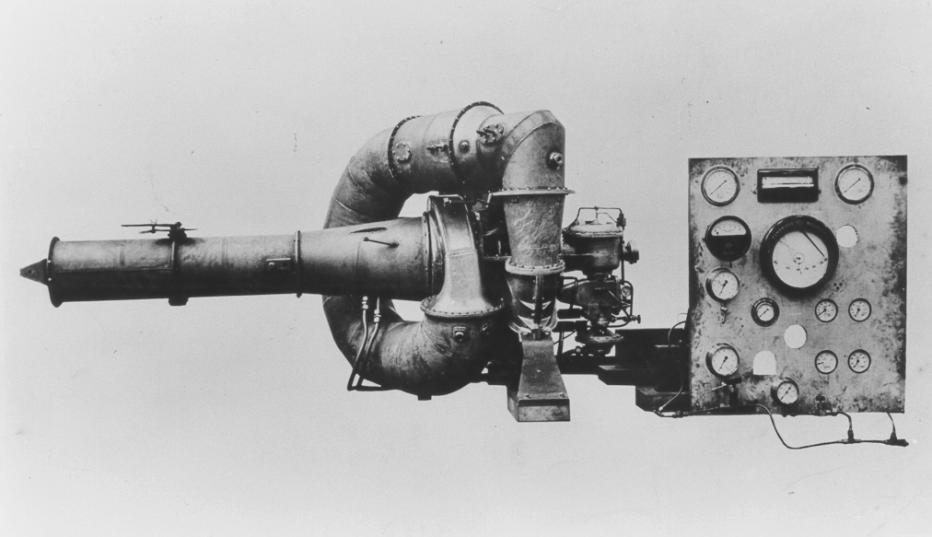 20
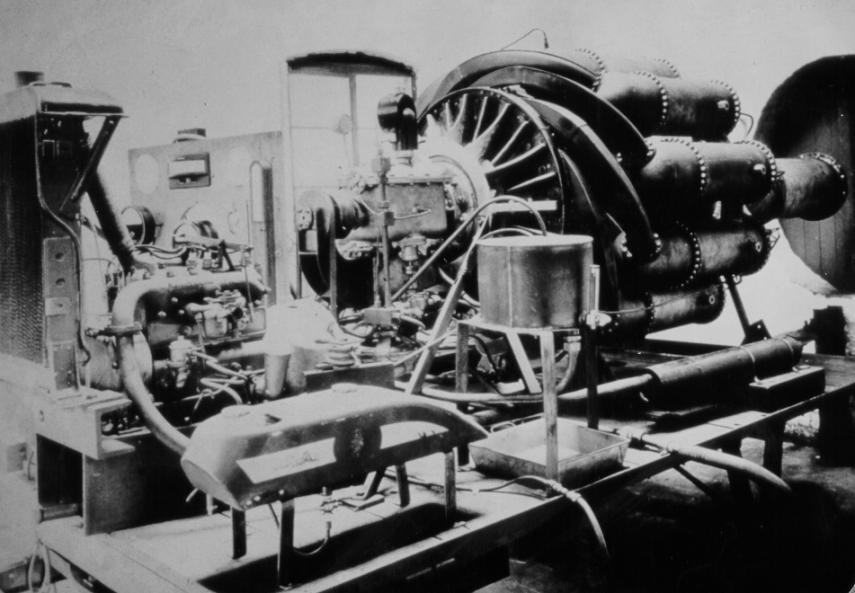 21
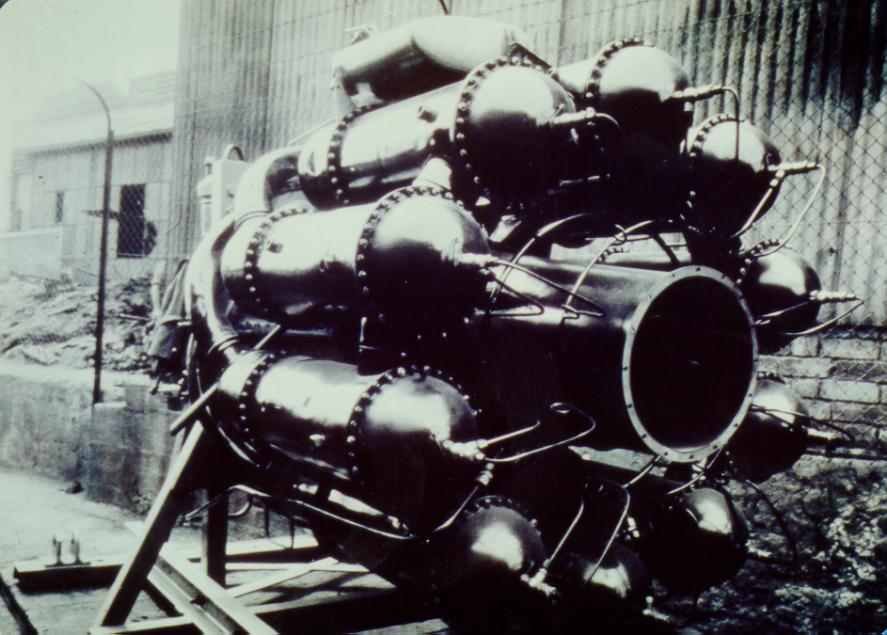 22
1939 - Germany First Flight of a Turbojet aircraft - He.178
Rocket • Turboprop • Turbojet • Ducted Fan • Pulsejet • Ram Jet
23
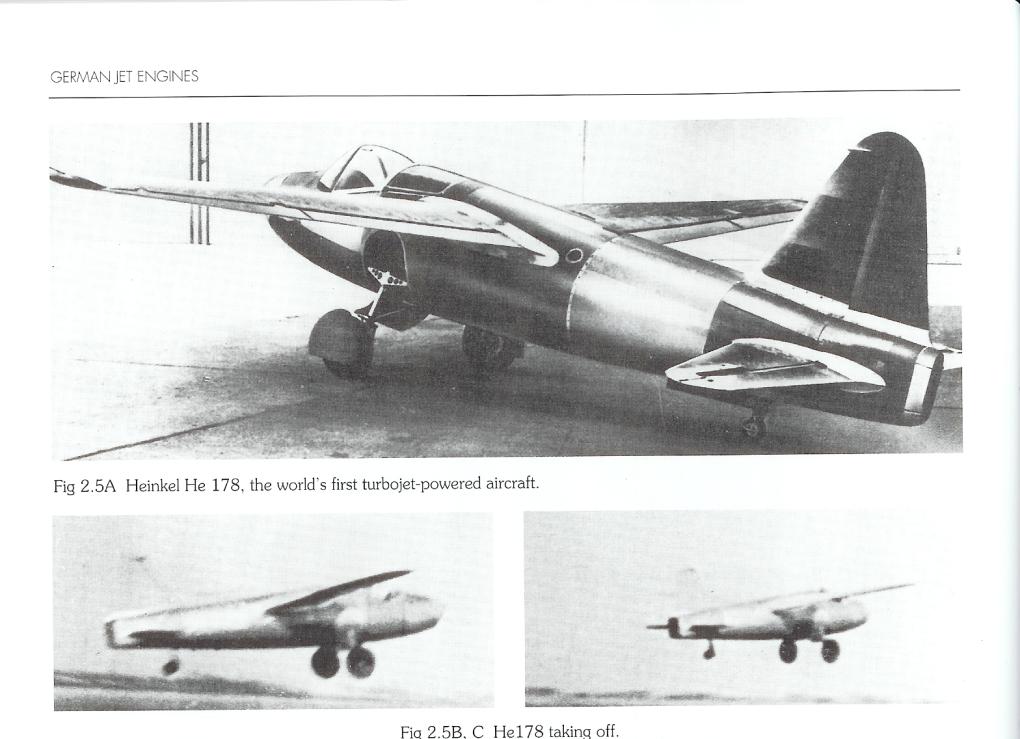 24
May 15th 1941First Flight of the Gloster E28/39 Flight duration: 17 minutesCleared for 10 hours of flight test before engine inspection
25
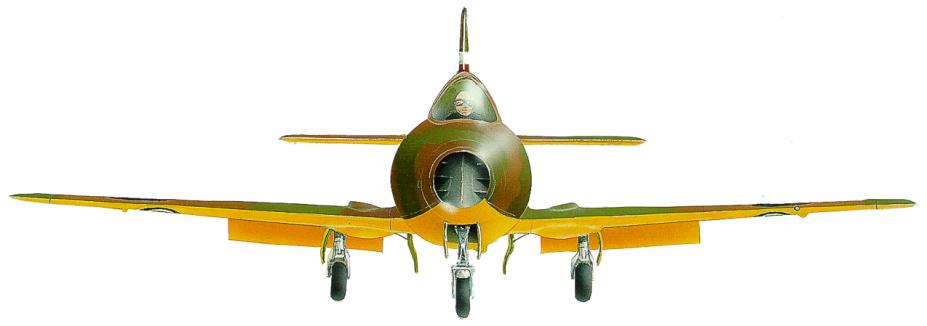 26
Gloster E28/39
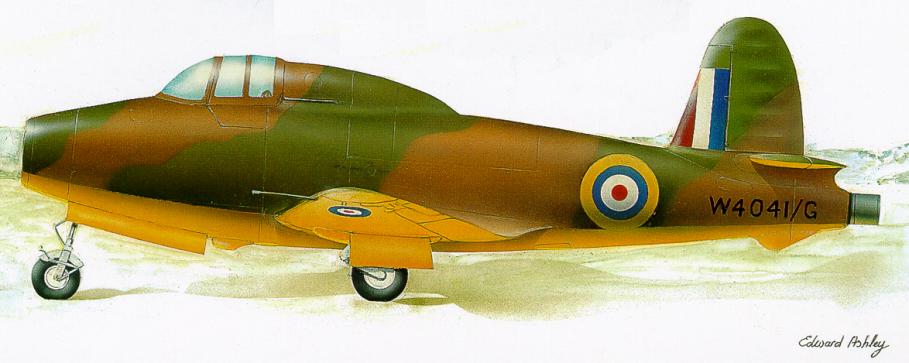 27
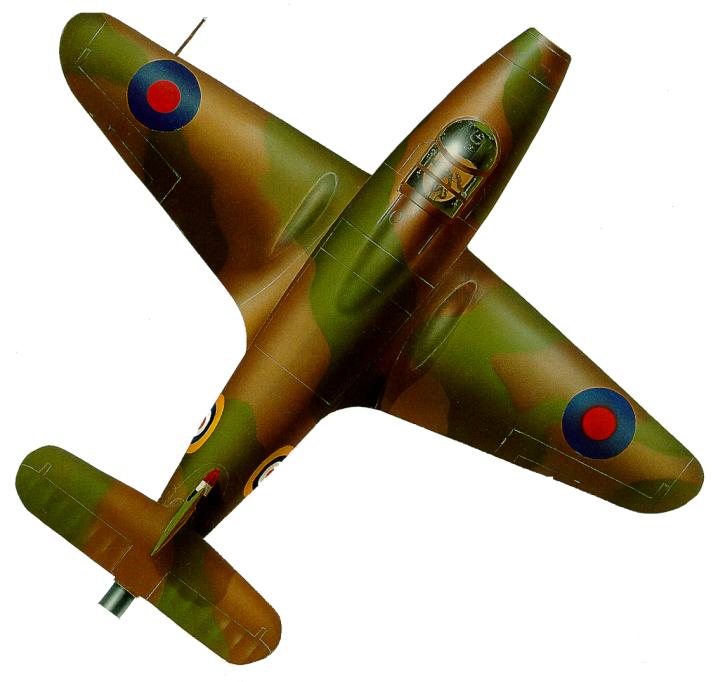 28
1941 - The W1 sent to the USA
(In 1940, the NAS had condemned the Gas Turbine Engine as unsuitable for aeronautical applications!)
29
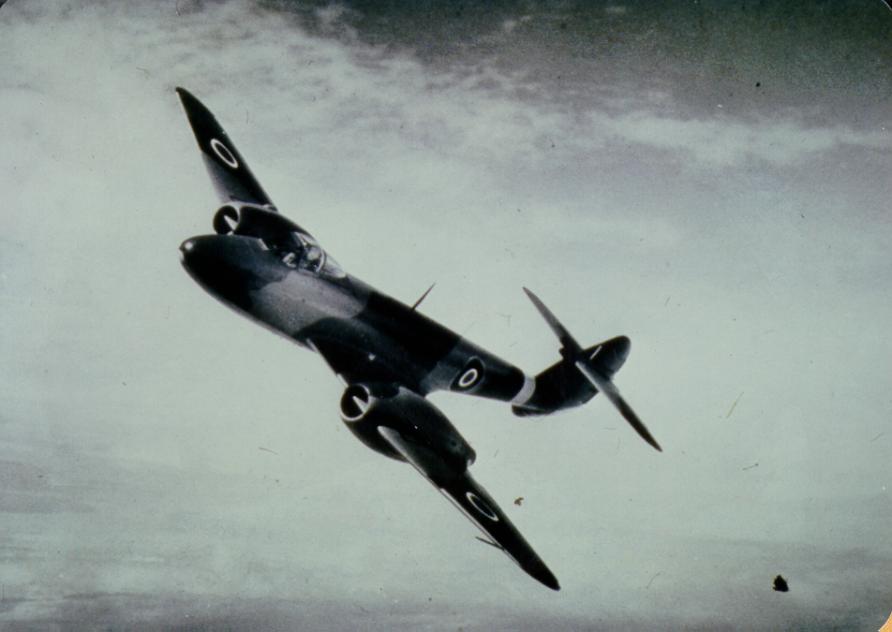 30
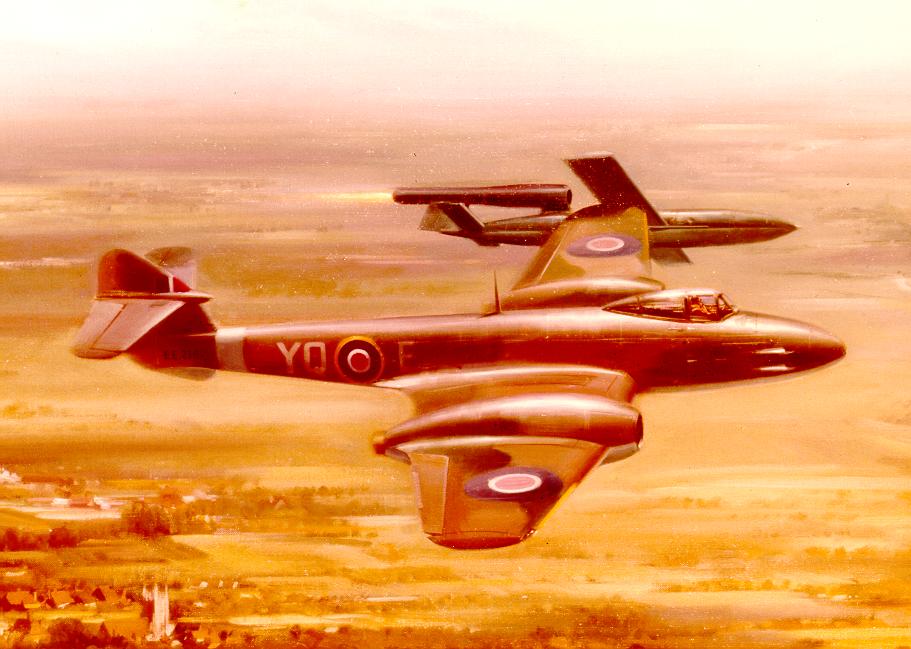 31
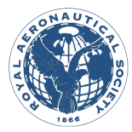 Wolfgang BRIX

Engine expert in Bremen for VFW-Fokker / Airbus Deutschland 36 years
Studied & made calculations for all Airbus engines – 
                  Visited Toulouse more than 70 times
2005 Retired - made an archive of all his material, 
2008 Wrote about all the engines in his life.
Presented in 1989 München Symposium “50 Years of Turbojet flight” 1989.
The fathers of the turbo jet engine
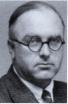 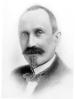 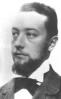 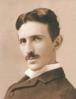 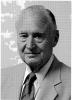 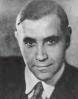 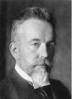 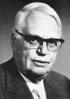 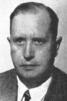 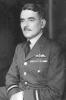 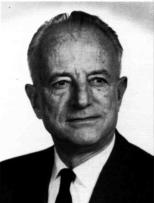 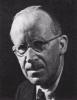 A presentation by 
Wolfgang Brix (Germany), Engine expert Airbus Deutschland 
and
Ian Whittle (Great Britain), Son of Sir Frank Whittle
1
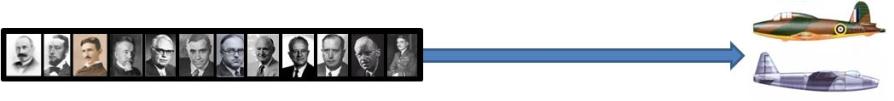 1 The first gasturbine of Aegidius Elling
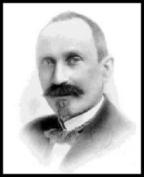 On June 27th, 1903 the Norwegian Aegidius Elling writes in his diary : 

„I have made the worlds first gas turbine which has given 
positive (excess)  power.“
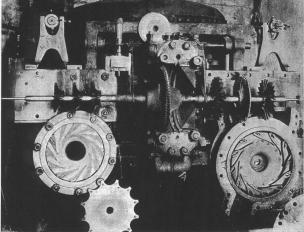 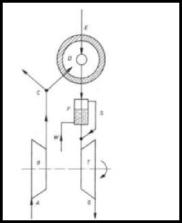 Ellings gas turbine from 1903 :
Temperature at turbine entry : 400°C
 Power : 11 hp
The test installation can still be seen in 
the Norwegian Technical Museum in Oslo
2
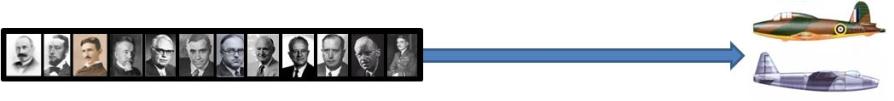 2 The first jet engine ideas
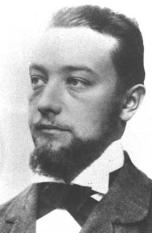 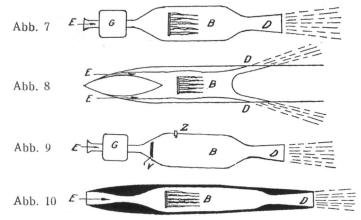 René Lorin (1877–1933)
1913 Patents by Frenchman  René Lorin
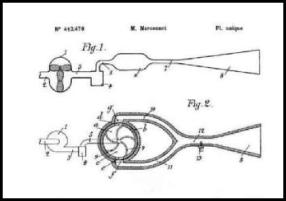 All patents have in common: They do not show the power unit to drive the compressor.
1909 Patents by Frenchman  
M.George Marconnet
3
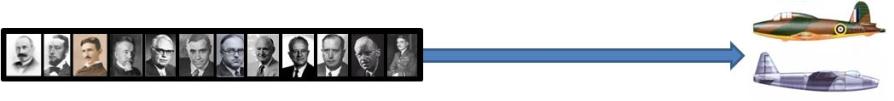 3 The first jet flight of Henri Coanda
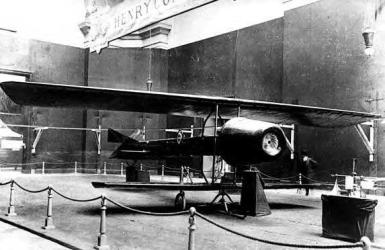 1910 Air Exposition in Paris 
The Romanian Henri Coanda shows an aircraft 
without propeller.
Below: on the table a part of the engine, inscription: Turbine Propulsive 50 hp.
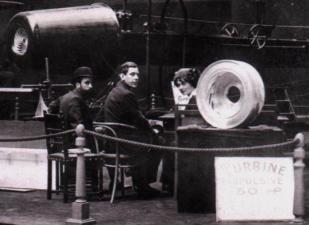 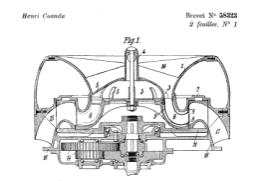 1911 : Coanda gets a patent for a „Propulseur“.
4
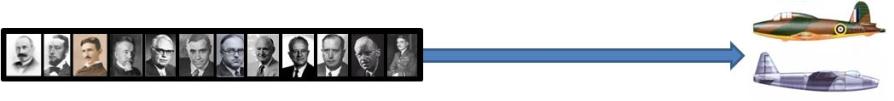 3 The first jet flight of Henri Coanda
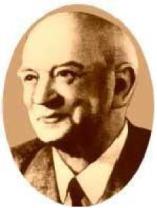 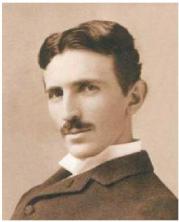 Henri Coanda (1886-1972)
"It was on 16 December 1910. I had no intention of flying on that day. My plan was to check the engine on the ground …..I did not realize that the aircraft was rapidly gaining speed. Then I looked up and saw the walls of Paris approaching rapidly. …. I decided to fly instead……The aeroplane seemed to make a sudden steep climb and then landed with a bump. First the left wing hit the ground and then the aircraft crumpled up. I was not strapped in and so was fortunately thrown clear of the burning machine". 

This was the first jet flight in history !
5
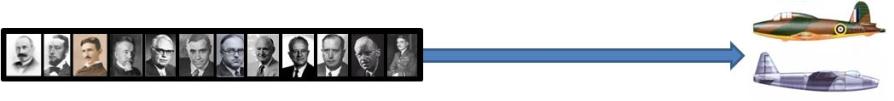 4 The patent of Maxime Guillaume
1922  A first impression of a turbo jet engine is given by patent No 534.801 of Frenchman Maxime Guillaume, filed on 3rd May 1921, granted on 13th January 1922. The title was „Propulseur par reaction sur l’air“ = „Propulsion by reaction on air“.
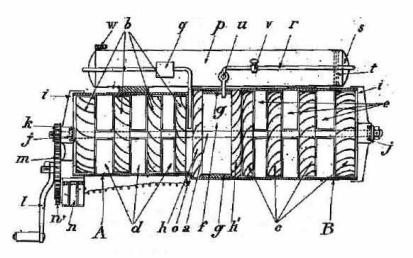 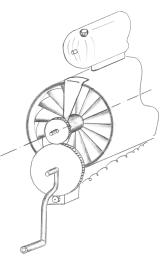 Guillaumes engine is not  complete, inlet and nozzle are missing and he cannot describe exactly how it works. He does not know the words nozzle, jet, jet velocity, mass flow, gross thrust, ram drag, net thrust.
6
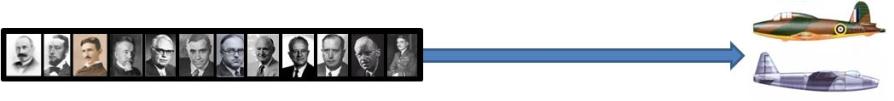 6 The book of Aurel Stodola
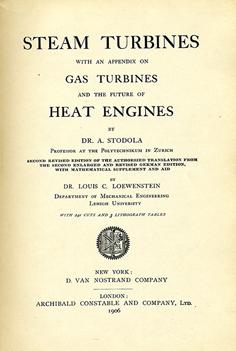 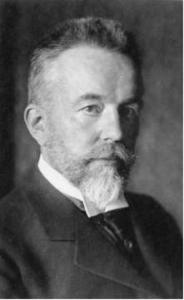 Prof. Aurel Boreslav Stodola
born 10.5.1859 in the Slowakei, 
died  25.12. 1942 in Zürich
This is Stodolas book about Steam+Gas Turbines. It is published from 1905 to 1927 in 6 editions and in 5 languages, this 1000-pages book becomes the bible of all steam and gas turbine engineers.
7
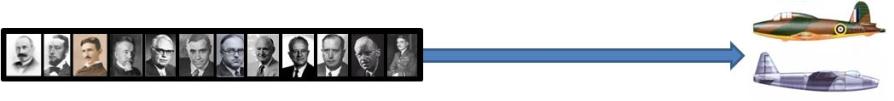 6 The book of Aurel Stodola
Sir Frank Whittle knows and owns the Stodola book. The Nernst Turbine appears even in Whittles book “Gas Turbine Aero Thermodynamics“ . 

Dr. Hans von Ohain knows the Stodola  book, as here he finds the Nernst Turbine, which becomes the starting point of his inventions. 

Sir Stanley Hooker, later chief of Rolls-Royce and Bristol Engines, starts his career with the study of Stodolas book.
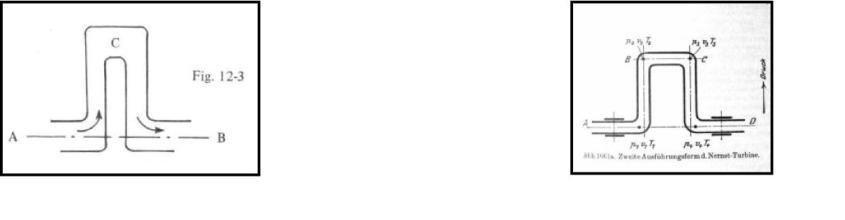 The Nernst turbine 
in Whittles book, left 
and in Stodolas book, right
These 3 men found their inspiration in this book of Stodola
8
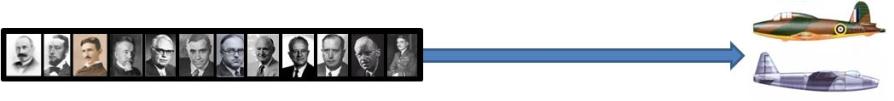 7 Alf Lysholm
Lysholm‘s vita :
1893  December 14 born in Stockholm 
  Employed by Ljungström
  Chief engineer

Main work on screw compressors
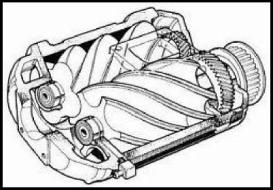 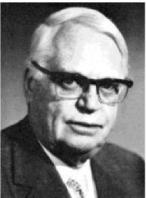 Pressure ratio up to 4
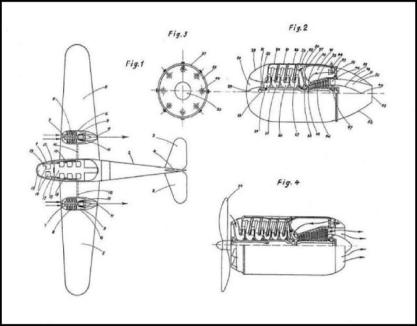 Lysholm‘s German patent DE 710,082  from 1933. It covers a version with propeller and a version with pure jet. None of Lysholms ideas has ever been built.
9
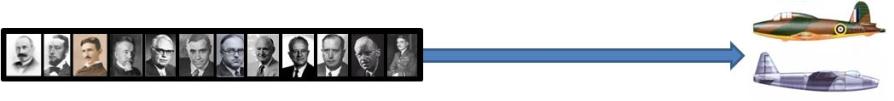 8 Herbert Wagner and team
Wagner’s vita :  
1900   Born in Graz/Austria 
1934   First idea of a turbo prop engine 
1935   At Junkers : Chief of airframe development, 
work on long range aircraft 
1936  1.April : Wagner presents first idea of a turboprop engine to: 
Max Adolf Müller and other engineers
1938  Design and construction of a pure turbo jet engine, but
the Junkers engine department is not informed 
1938  Wagner needs better materials (alloyed steels),  he contacts the RLM, 
Göring and his team are surprised and upset, they demand the work must 
be done in the Junkers engine department . Wagner + team refuse
They know that  Prof Mader is against jet engines 
1938  End of  the year the team splits : Wagner + some go back to Berlin, 
Max Adolf Müller turns to Heinkel, who hires him and 15 other member s
of the team. They start in October 1939 in Rostock the department of 
axial engines and produce the He S 011 with 1333 kp (2939 lb)  thrust. This was the highest thrust of all German engines, but only a prototype.
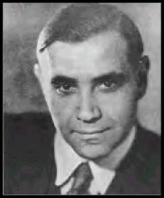 Herbert Wagner 
1900-1980
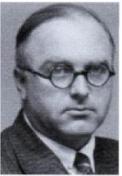 Max Adolf Müller 
1901 - 1962
10
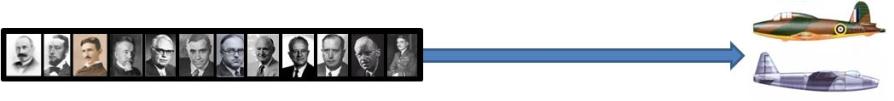 8 Herbert Wagner and team
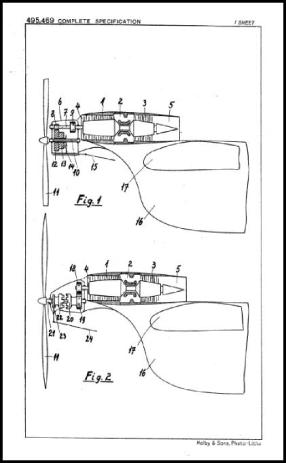 Patent  DE-724091
Patented  14.Aug 1938
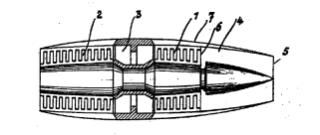 The RT0 
14-stage axial compressor, annular combustion  chamber, 2-stage turbine
No independent  run
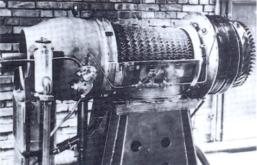 The RTI  12-stage axial compressor, annular combustion 
chamber, 2-stage turbine,
reached only 6500 rpm instead of projected 12900 rpm

Both engines disappear  1939 without trace in history
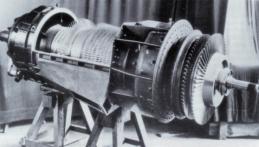 Patent GB 495,469
British application  8.Feb 1937
German application was 1935
11
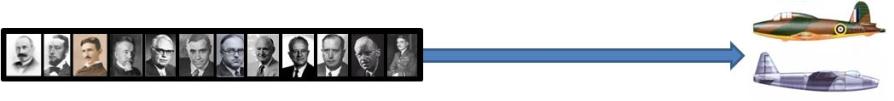 9 Hans Joachim Pabst von Ohain
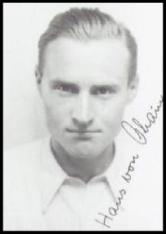 Von Ohain’s vita :  
14.12.1911 Born in Dessau 
  Studies In Berlin 

1934/35  Doctor thesis with Prof Pohl as doctor father : 
„An interference Light Relay for White Light“ 
3.6.1934  First Patent , sold to Siemens for 3500 Mark 

9.11.1935 Second patent: a turbo jet engine
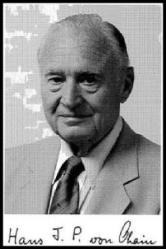 Dr.Hans Joachim Pabst von Ohain 
1911-1998
12
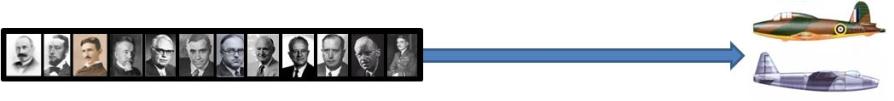 9 Hans Joachim Pabst von Ohain
The idea for elegant flight 

1931 Hans von Ohain makes a flight with a Ju52 from Köln to Berlin 
His comment: 
„The propellers made a horrendous noise. The airplane rattled because 
It had piston engines. …So I said, „Well, gee, that isn‘t good“. As an 
physicist  you can come up with another process.“
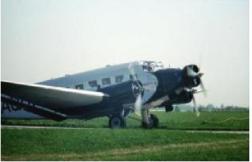 The first idea:        A process without moving machinery : after some 
     deeper consideration finds it to be impossible. 
The second idea:  The Nernst turbine. 
     He describes the „modified“ Nernst turbine: having a radial
     compressor  back to back wih a radial  turbine ....
 
“I was aware of employing axial flow compressors and turbines... 
but as too complex and expensive for the beginning. “
13
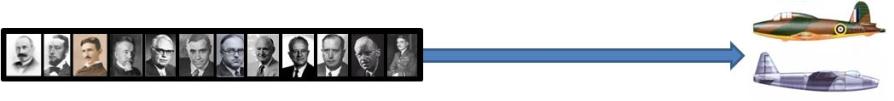 9 Hans Joachim Pabst von Ohain
The first patent (only an application)
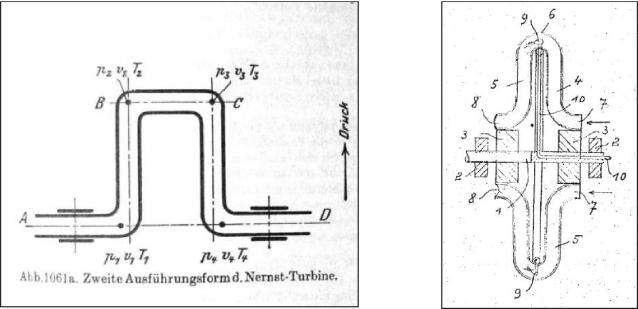 Patent No O. 21 822 XI/62b, 
Filed 15.Mai 1935,
Never granted
The Nernst turbine from
Stodolas book about
Steam- and Gasturbines 1922
14
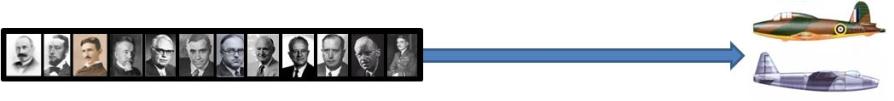 9 Hans Joachim Pabst von Ohain
The way to the second patent
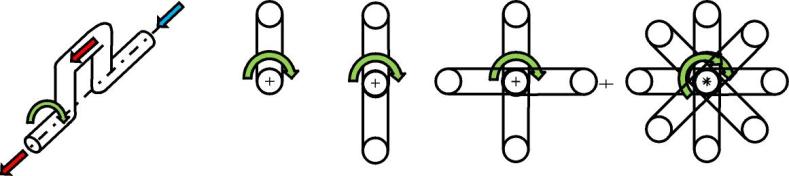 Nernst turbine               1 element        2 elements           4 elements                      8 elements
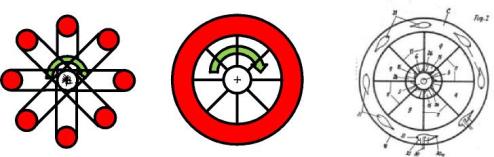 8 elements                  8 elements               The turbo jet engine patent
                                 combined into 1
15
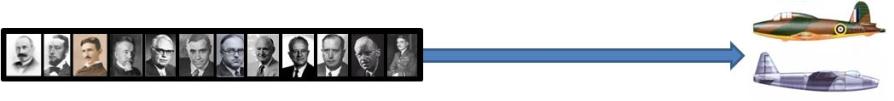 9 Hans Joachim Pabst von Ohain
The second patent
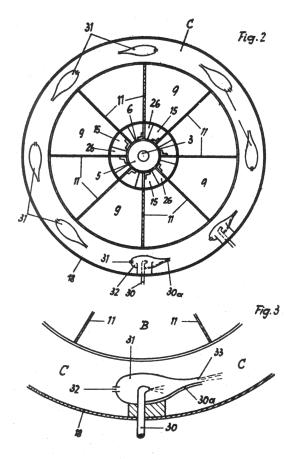 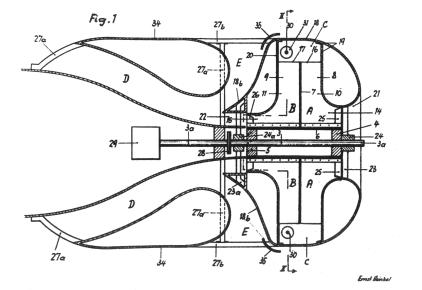 Geheimes Reichspatent  317/38
Filed 9 November 1935
Patent  10 Nov 1935
16
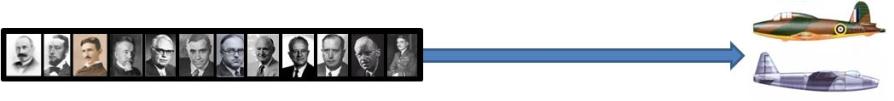 9 Hans Joachim Pabst von Ohain
The compressor
The garage model 
1935 Construction of a demonstration 
model in the garage of Bartels & Becker 
in Göttingen with the help of Max Hahn, 
no self sustained operation, 
Prof. Pohl helps with various equipment 
and checks the theory, 
1936 When von Ohains money is spent, 
Pohl says: You need industrial support, 
Whom shall I write to ? 
Von Ohain decides: to Ernst Heinkel !
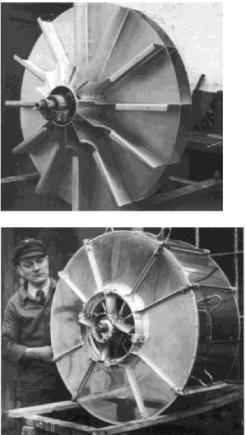 Max Hahn and the garage model
17
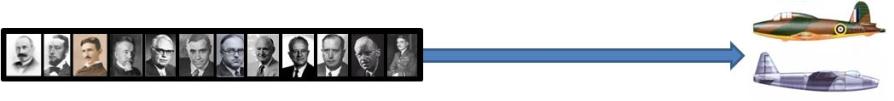 9 Hans Joachim Pabst von Ohain
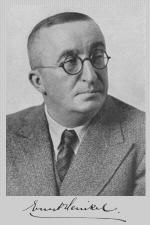 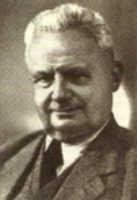 The letter
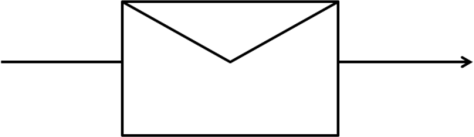 3 March 1936 Prof.Pohl writes to Prof.Heinkel
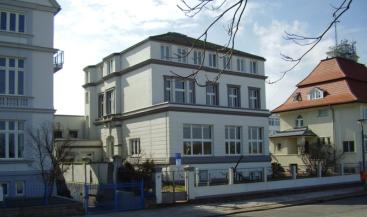 Heinkel invites von Ohain. 
On 17th  March 1936 they meet in Heinkels Villa in 
Warnemünde at the beach of the Baltic Sea.
18
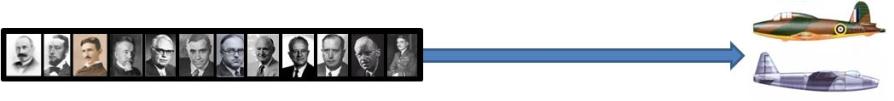 9 Hans Joachim Pabst von Ohain
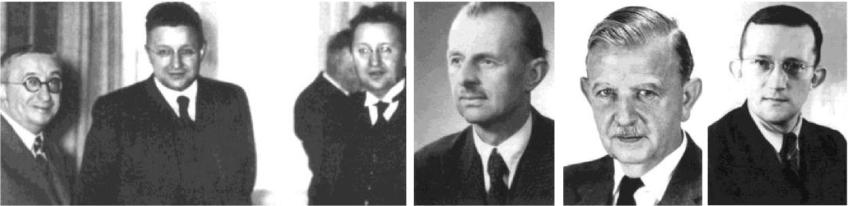 Ernst Heinkel  Siegfried Günter         Walter Günter     Kurt Matthaes     Karl Schwärzler   Heinrich Helmbold 
                             Both twins - Project office                      Test Dept.      Chief constructor   Aerodynamicist
On the next day they meet again in the company with Heinkels technical team.
The reaction of the engineers:

„The idea of a turbojet is already known, but no one has produced 
a practical one. ..perhaps the time has come to have another try on it.“

After a second meeting Hans von Ohain gets a contract  with a salary of 300 Mark/month.
Max Hahn is hired, too.
On 15th  April 1936 they start working at Heinkel.
19
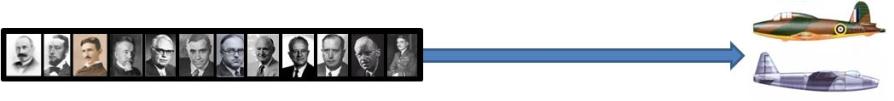 9 Hans Joachim Pabst von Ohain
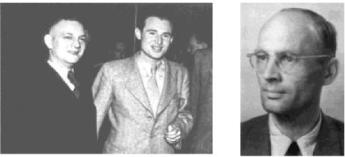 First they try again the garage model, again no selfsustained operation
They build a copy of the garage model with the capabilities of the Heinkel company,
        again no selfsustained operation
They gain the impression that they need 6-12 months to solve the combustion problem
They decide to proceed  in two directions:
Build a hydrogen combustion facility and then a demonstration engine  running with hydrogen
Develop a combustion chamber running satisfactorily with fuel
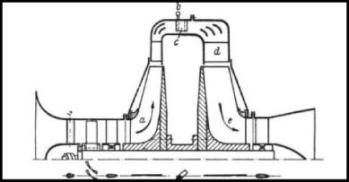 20
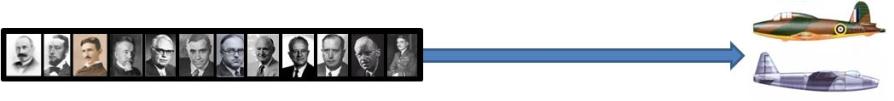 9 Hans Joachim Pabst von Ohain
The hydrogen model : when did it run first ? 

Ernst Heinkel:  In his memoirs „Stormy Life“ he mentions : “...in a September night 1937 “

Hans von Ohain :  On many occasions he stated:
„ This date (September 1937) is definitely wrong. It was February/March 1937 “

Ian Whittle:  There are some serious doubts…..

My comment :   We will never find out….
21
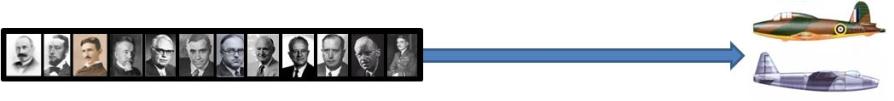 9 Hans Joachim Pabst von Ohain
The Hahn patent and the HeS3B
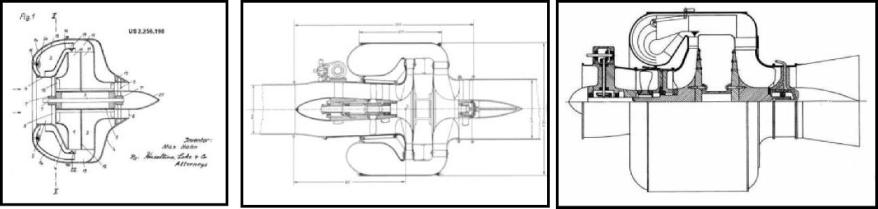 Hahns patent                    The first drawing of the flight engine      The final flight engine  HeS3B
Hahn has the idea to increase the size of the combustion chamber and locate it in the large unused space in front of the radial flow compressor. Advantage: the diameter of the engine is kept small. Disadvantage: the flow must change direction twice.
22
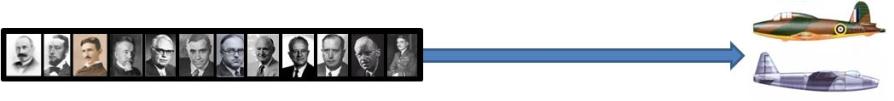 9 Hans Joachim Pabst von Ohain
The flight engine HeS3B 
First the flight engine HeS3B was built 1938/39, first run was around March1939 
Initial thrust was 350 kp (772 lb) ,later  500 kp (1102 lb)
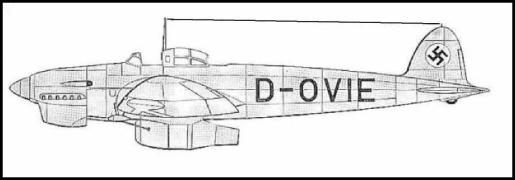 23
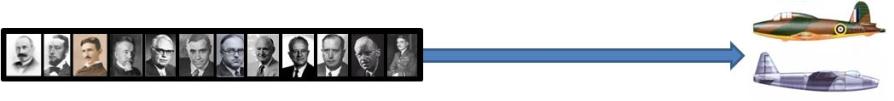 9 Hans Joachim Pabst von Ohain
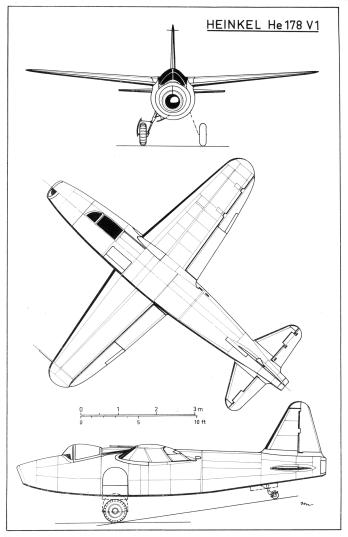 The He178
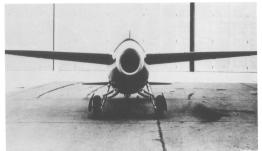 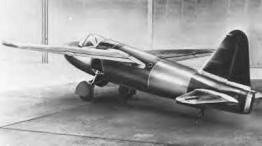 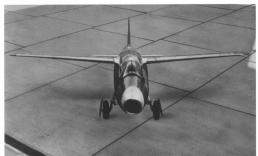 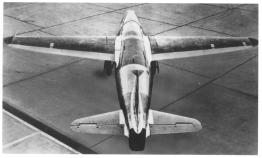 Above: photos of the second prototype V2 which never flew
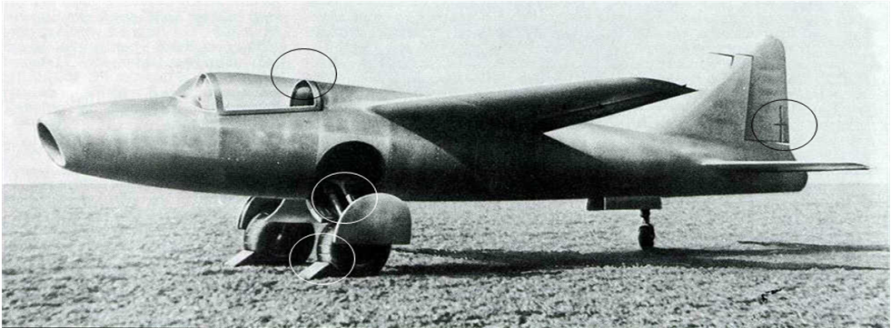 Above: this photo is a fake, some details are wrong.
24
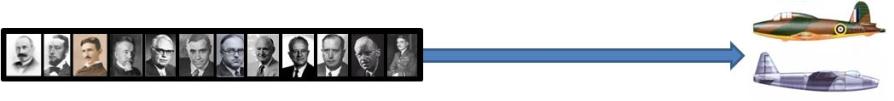 9 Hans Joachim Pabst von Ohain
The  first flight of the He178
Date                       Sunday, 27 August 1939
Starting time           Around 6:00   (Sunrise 5:08)
Start                       300 m rolling
                               Max speed 600 km/h  (?)
                               Erich Warsitz flies 2 rounds
                               Total flight time 6 minutes
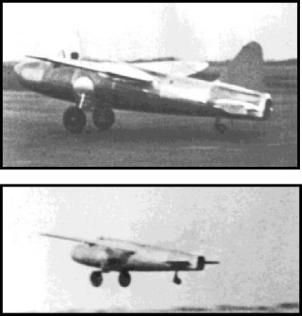 Both Heinkel and Warsitz later reported
that  the raising of the landing gear was attempted, but in vain.
This is nonsense, the landing gear was fixed, they knew it.
It was the first turbo jet flight in history
25
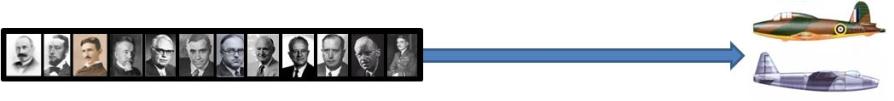 9 Hans Joachim Pabst von Ohain
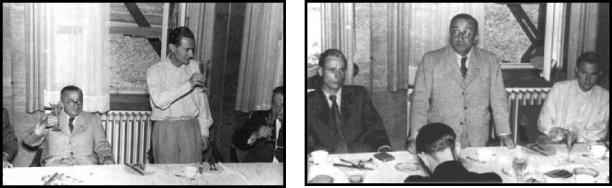 Heinkel von Ohain                                   Warsitz Heinkel von Ohain 
The second flight of the He178 : 1 November 1939
High officials from Berlin come : Udet + entourage

During take off roll the fuel pump fails, Heinkel entertains
the visitors  with an opulent  breakfast, after 2 hours 
a second successful take off is made and Warsitz flies 
for  around15 minutes.

When leaving the visitors seem unimpressed.
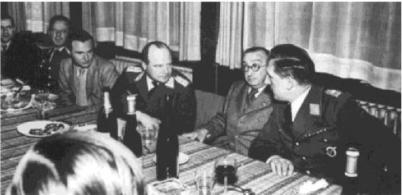 26
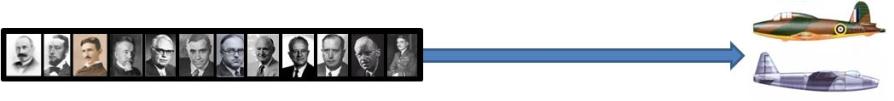 9 Hans Joachim Pabst von Ohain
But around 2 months later Heinkel receives from the RLM the official assignment to develop a jet plane with 2 jet engines under the wing, the name is He280.
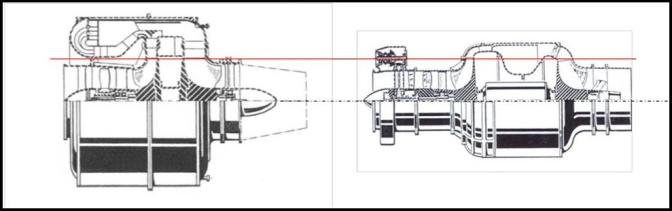 27
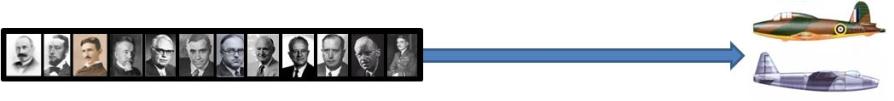 9 Hans Joachim Pabst von Ohain
First flight of the He280 is on 30th  March 1941. 
For safety reasons  the engine cowls are not attached. 
The second flight  6 days later is observed by Ernst Udet. 
He is excited and allows Heinkel
to buy the Hirth Motoren Company, which means, he is
now an engine manufacturer  and may continue with
his engine activities.
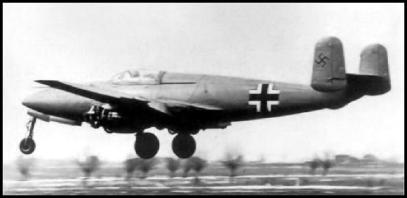 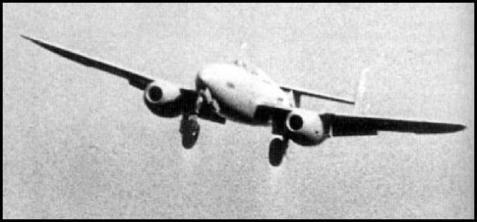 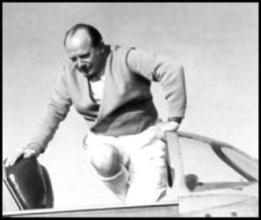 Ernst Udet
1896 - 1941
On the second flight the engine cowls are closed. On the right photo Udet makes a seating test. 
End of the story: In March 1943 the He 280 is cancelled, the engines remain prototypes.
28
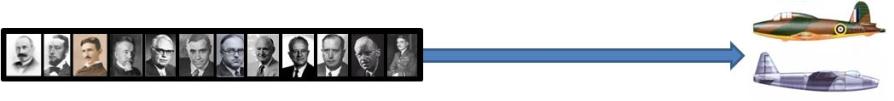 10   Anselm Franz
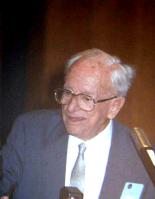 Franz‘s vita :
1900  1.January born in Schladming, Austria 
1918-1924   Studies in Graz
1936 Working on superchargers at Junkers  
1939 Chief engineer for the turbo engine development

After 1945 Working for Lycoming
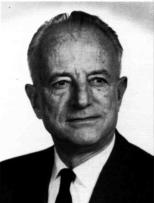 Dr. Anselm Franz
1989 in München
Dr. Anselm Franz
1900 - 1994
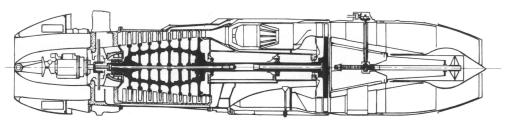 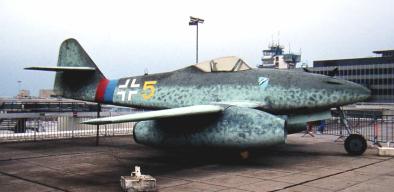 Jumo 004 AB Serie for Me262
Thrust 910 kp (2006 lb)
Weight 850 kg
PR 3.1 with 8 stages
First run 6.8.1940
6000 units built
Me 262 First flight 18.7.1942
Top speed over 850 km/h (1004 km/h in one case)
1368 aircraft built
29
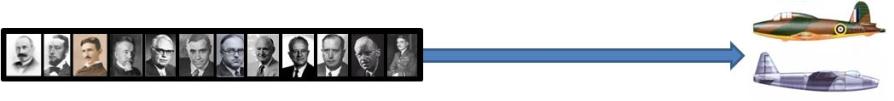 11   Hermann Östrich
Östrich‘s  vita :
1903  30.December born in  Duisburg
Studies in Hannover, Berlin
1926 Working for DVLR
1935 BRAMO in Berlin  
1939 Chief engineer for the turbo engine development

After 1945 Working for Snecma (Atar)
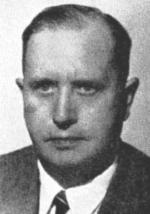 Dr.Hermann Östrich
1903 - 1973
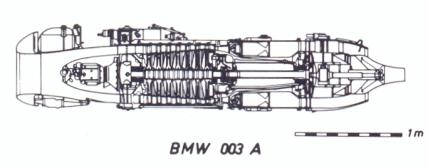 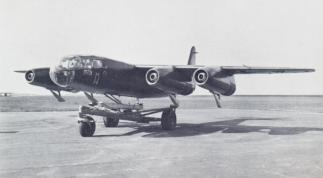 BMW 003 A Serie for Ar234, He162
Thrust 800 kp (1764 lb)
Weight 570 kg
PR 3.1 with 7 stages
First run 20.2.1941
700 units built
Arado Ar 234 V6 First flight 8.4.1944
Top speed of 234C  872 km/h
214 aircraft built
30
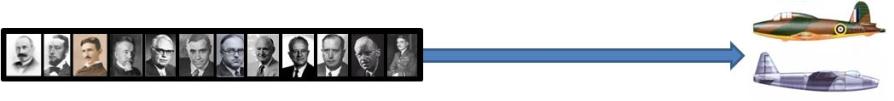 12 The whole German Story
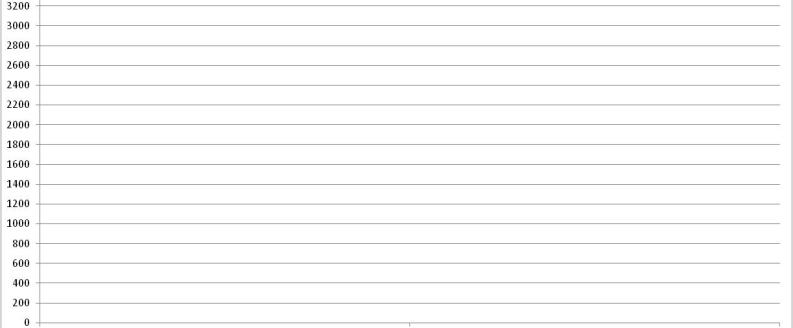 Thrust in lb
HeS011
withAB
Jumo 004
Serie:6000
Serie:700
BMW 003
HeS30
HeS8
HeS3B
HeS1
1938
1936
1937
1939
1940
1941
1942
1943
1944
1945
First flight
He 178
27.8.1939
First flight 
He 280
30.3.1941
First flight
Me 262
18.7.1942
First flight
Ar 234
5.6.1943
First flight
He 162
6.12.1944
At the first day of war : 1 turbojet engine, at the last day : 6700 produced.
31
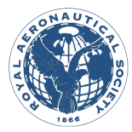 Ian WHITTLE
son of Sir Frank WHITTLE
and
Wolfgang BRIX
former Engine Expert Airbus Deutschland
Questions?
[Speaker Notes: Ian WHITTLE]
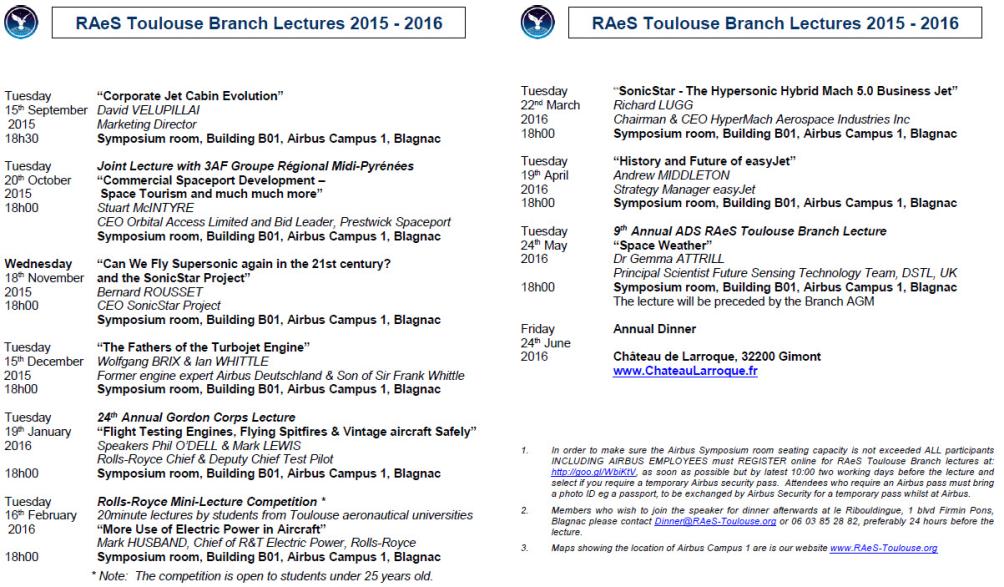 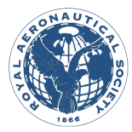 Frohes Fest und ein gutes Neues Jahr
Merry Christmas and Happy New Year
Bonnes Fêtes / Meilleurs Voeux
Feliz Navidad  & Feliz Aňo Nuevo
God Jul och Gott Nytt År
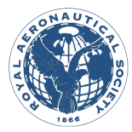 Forthcoming Programme
For posters / any changes / updates
www.RAeS-Toulouse.org
www.Aerosociety.com
 and links to
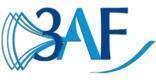 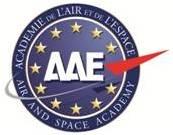 www.Academie-Air-Espace.com
AAAf-MP@sfr.fr